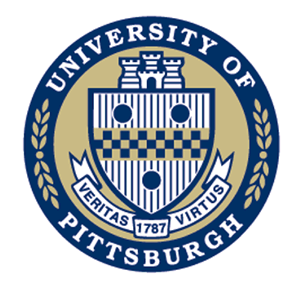 Summary & White Paper Next Steps
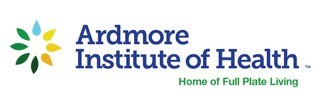 Mike Parkinson and Yoram Vodovotz
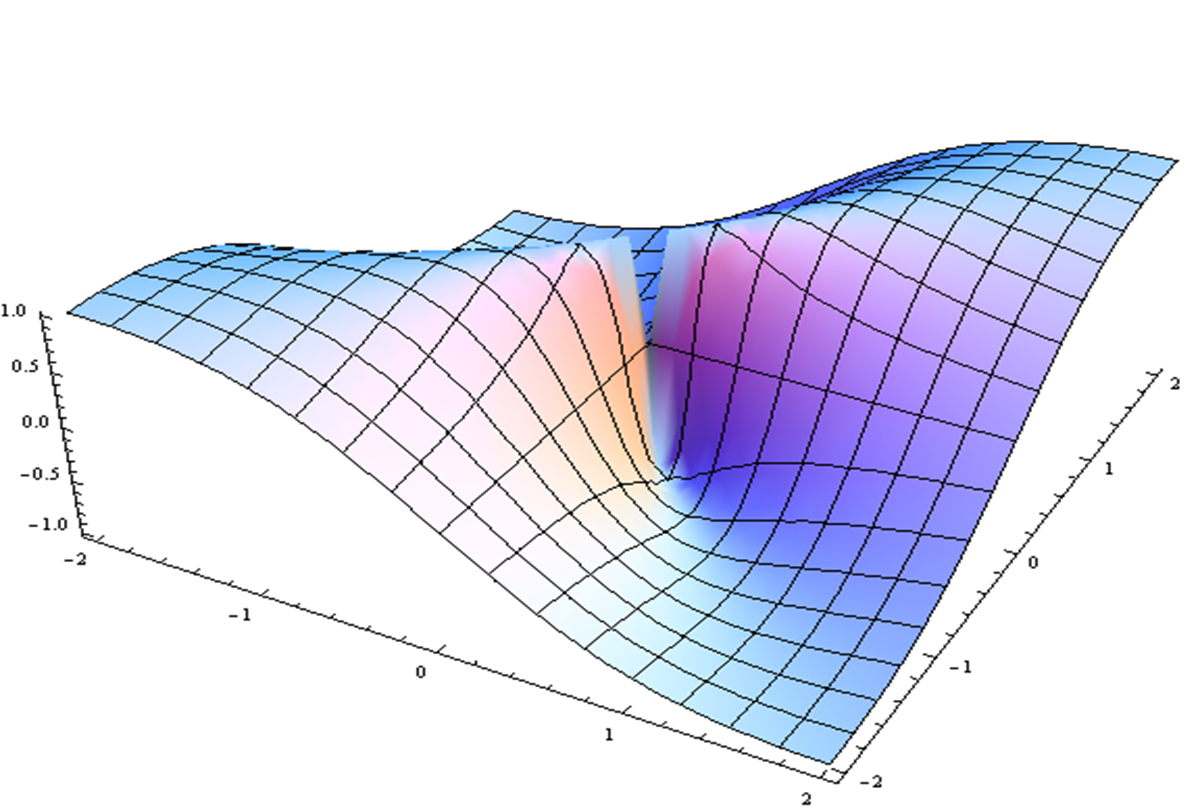 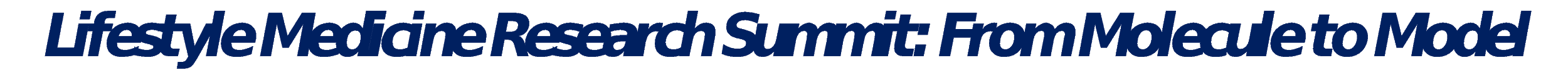